People and their Communities Knowledge Mat
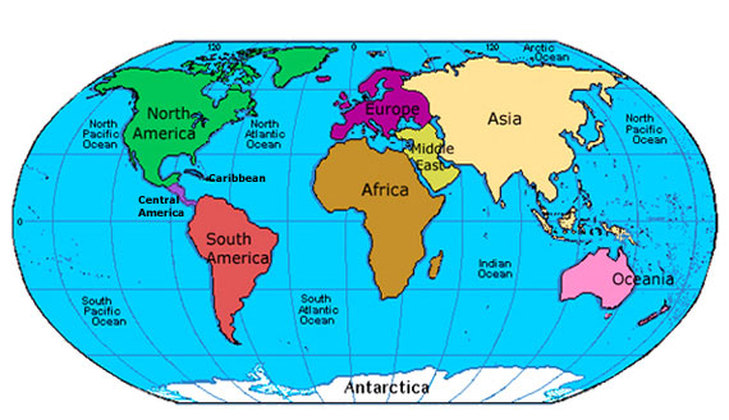 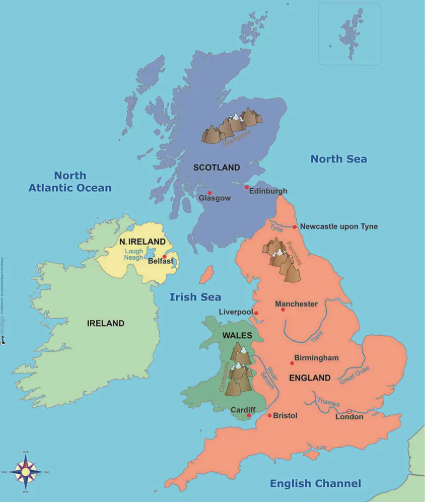